Artificial Intelligence for EuropeGRUR Workshop "AI, robotics and IP – What's at stake?"
Bjoern Juretzki 
Assistant to the Director-General – DG CONNECT
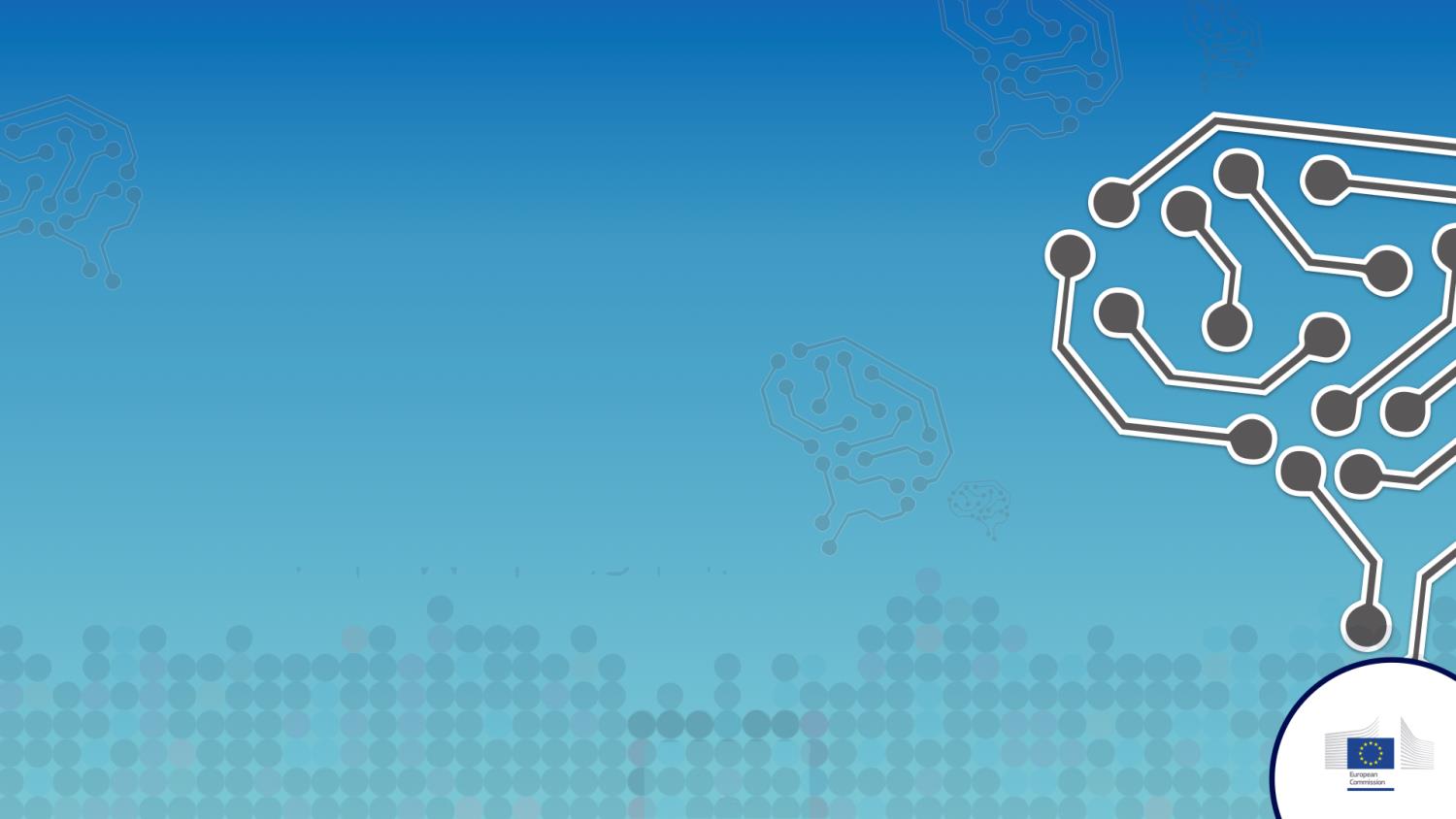 Artificial Intelligence today
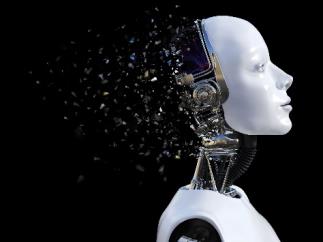 Europe has strong assets
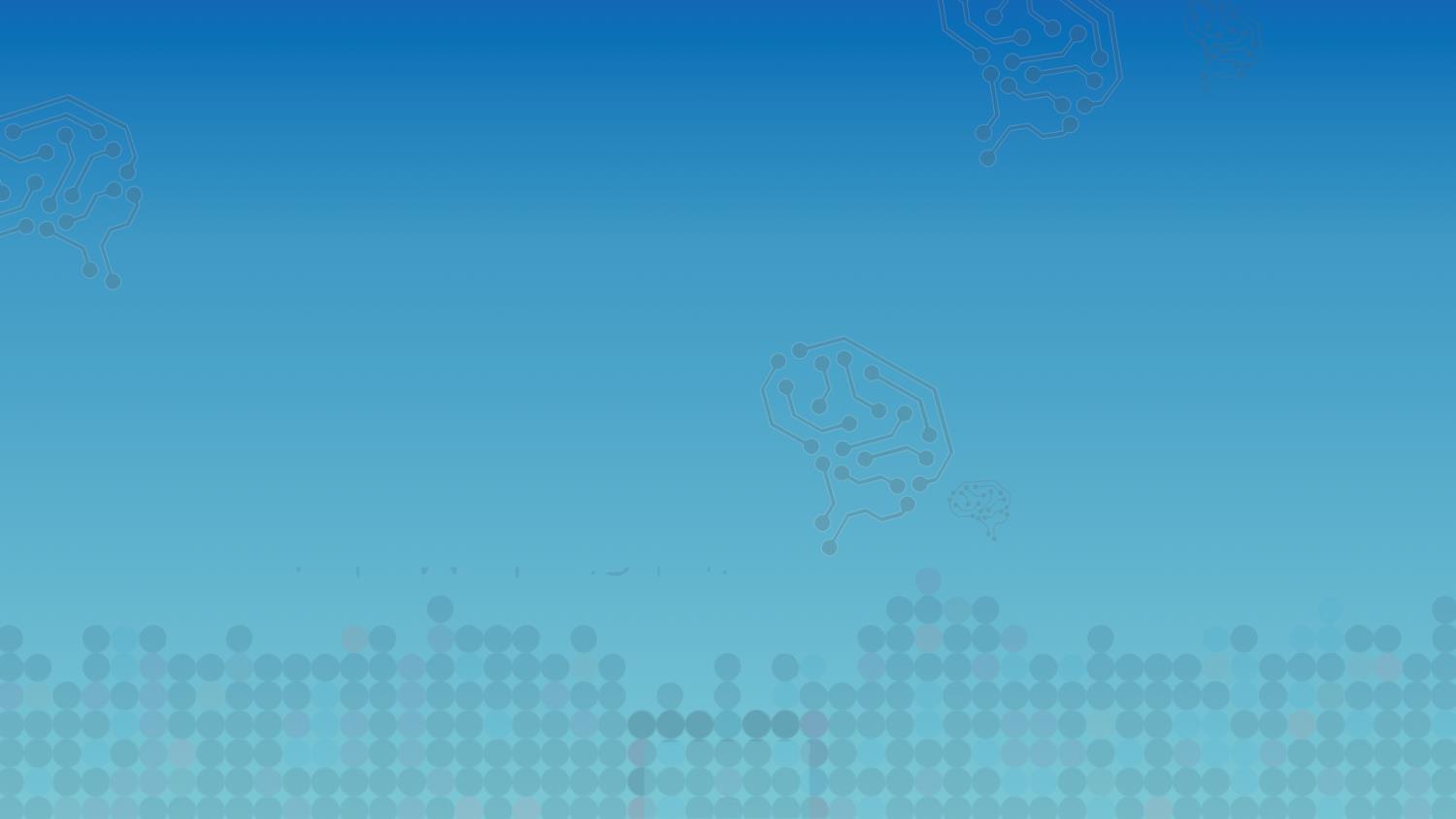 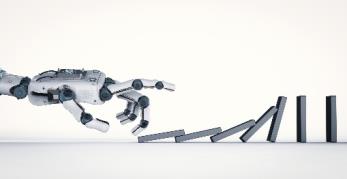 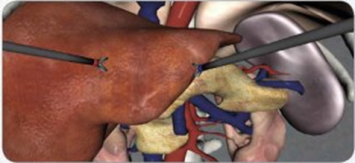 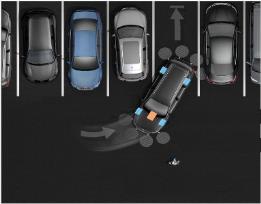 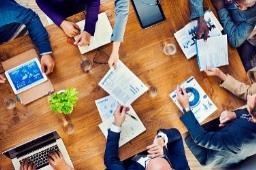 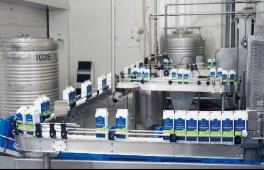 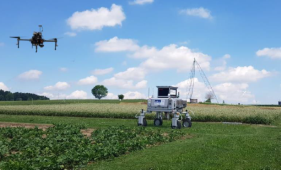 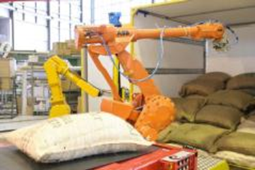 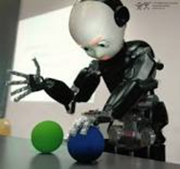 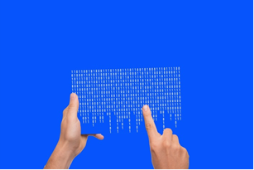 Political context
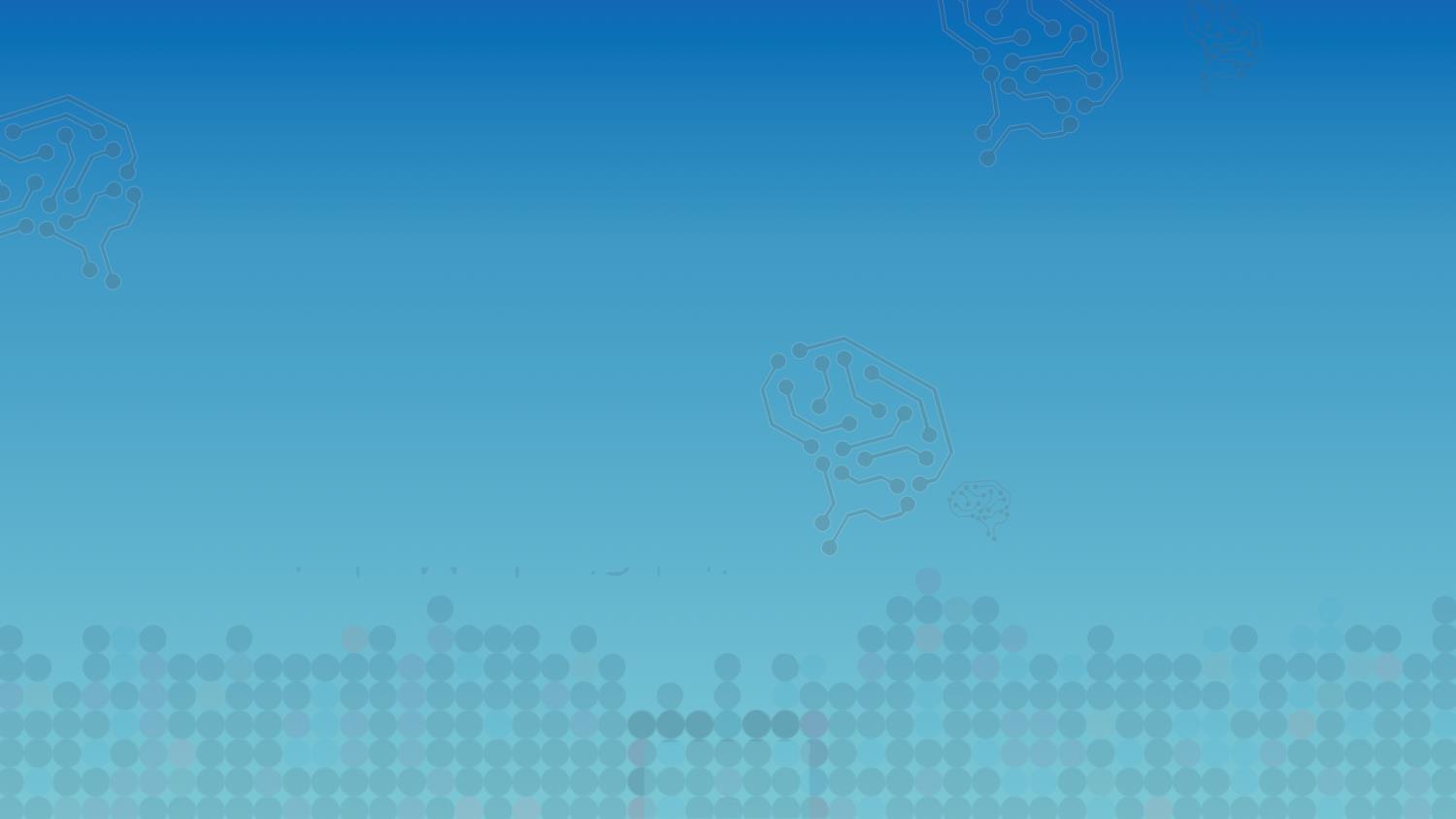 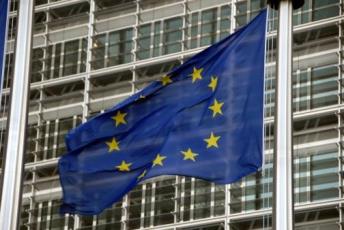 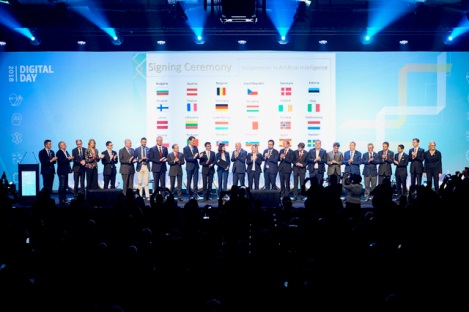 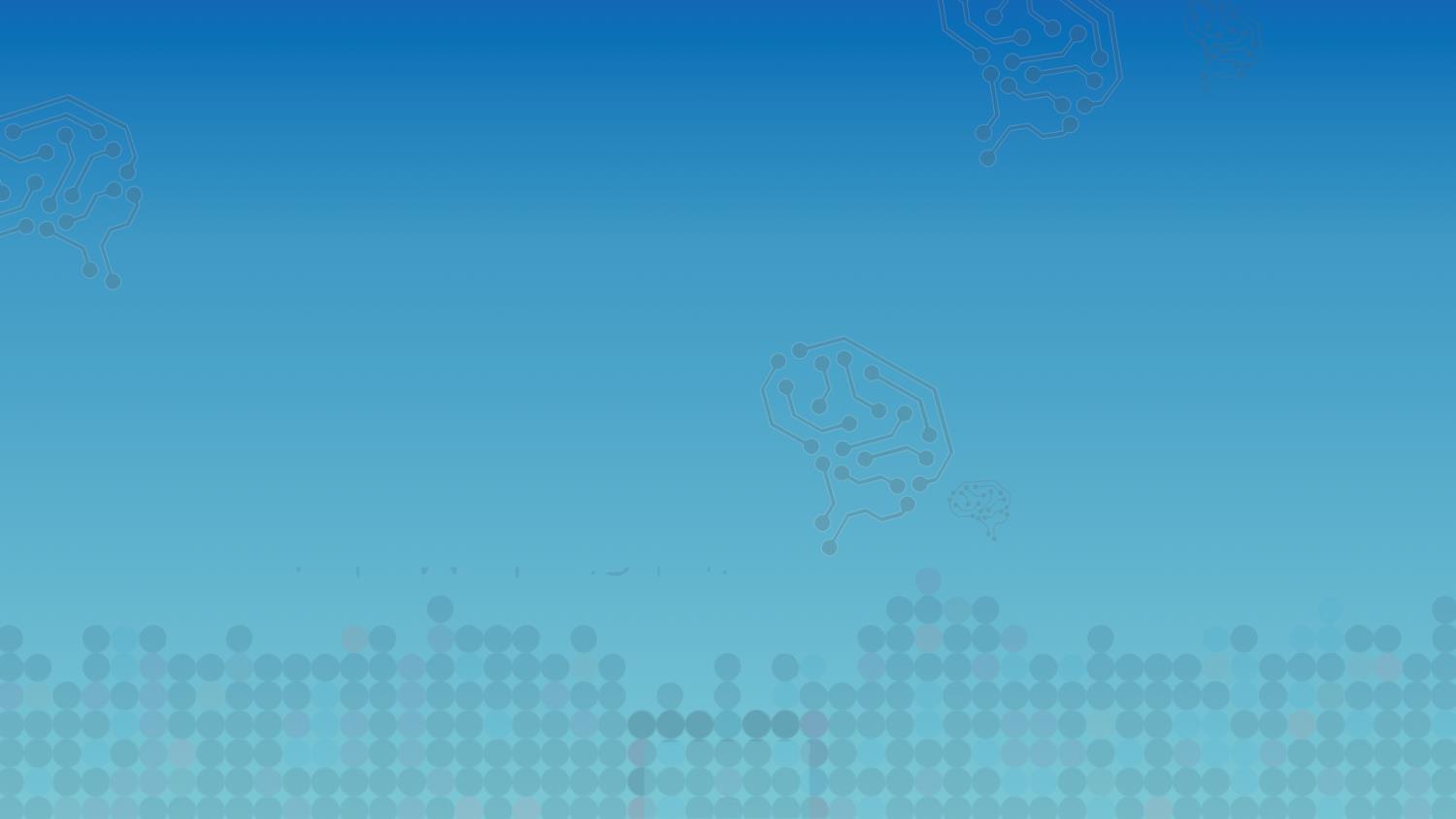 Digital Day on 10th April
Goal: Committing EU MS to cooperate on AI together

Declaration covers funding, ethical and legal issues, labour market, etc

24 EU MS plus Norway signed declaration to cooperate more closely

Coordinated plan by the end of the year
Artificial Intelligence for Europe
SWD(2018) 137 – published 25/04/2018
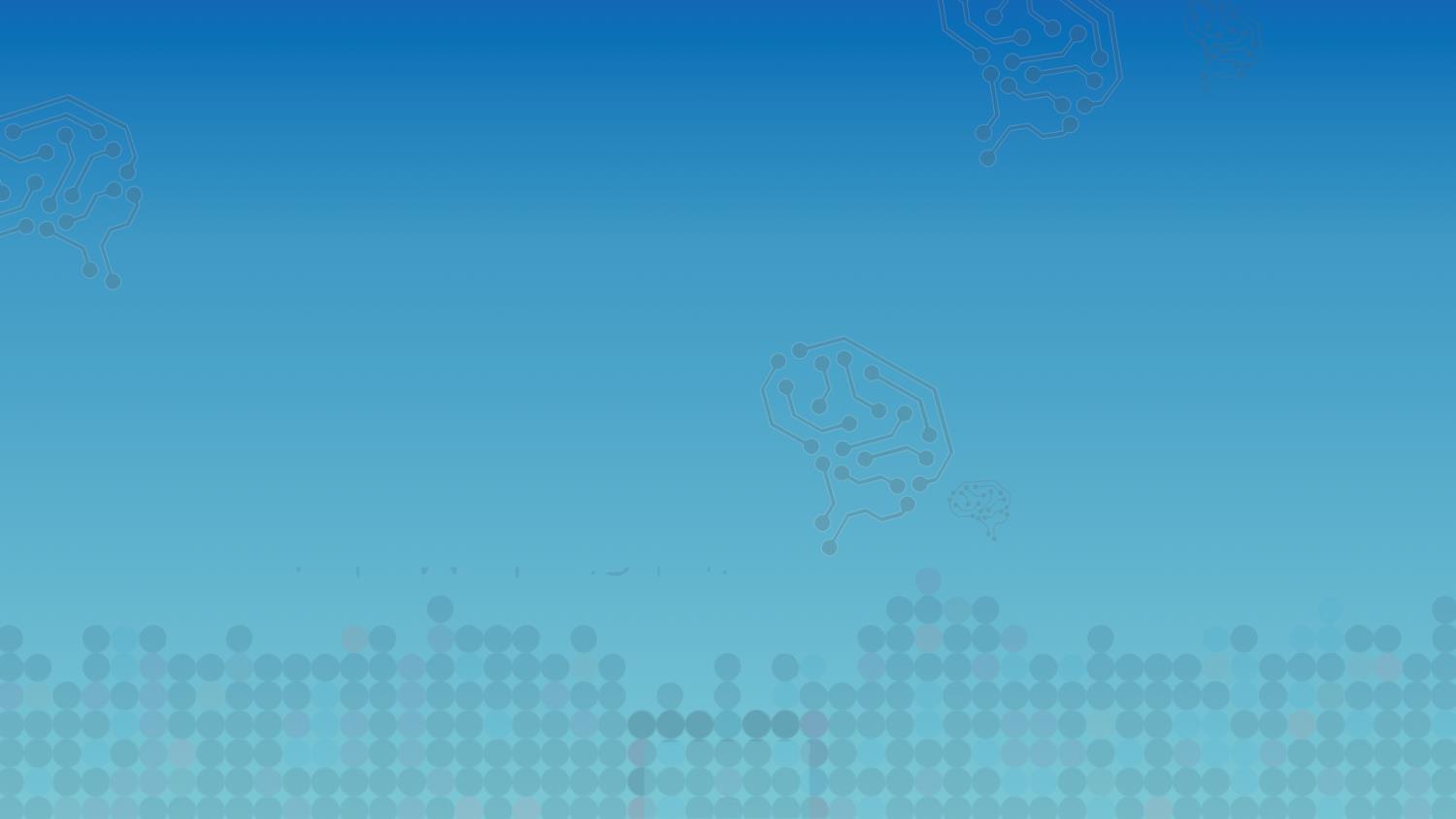 STRATEGY FOR EUROPE TO LEAD THE WAY
Ensure an appropriate ethical
and legal framework
Boosting technological and industrial capacity – 
AI uptake
Prepare for socio-economic changes
Development and use of
AI for good and for all
The European AI Alliance
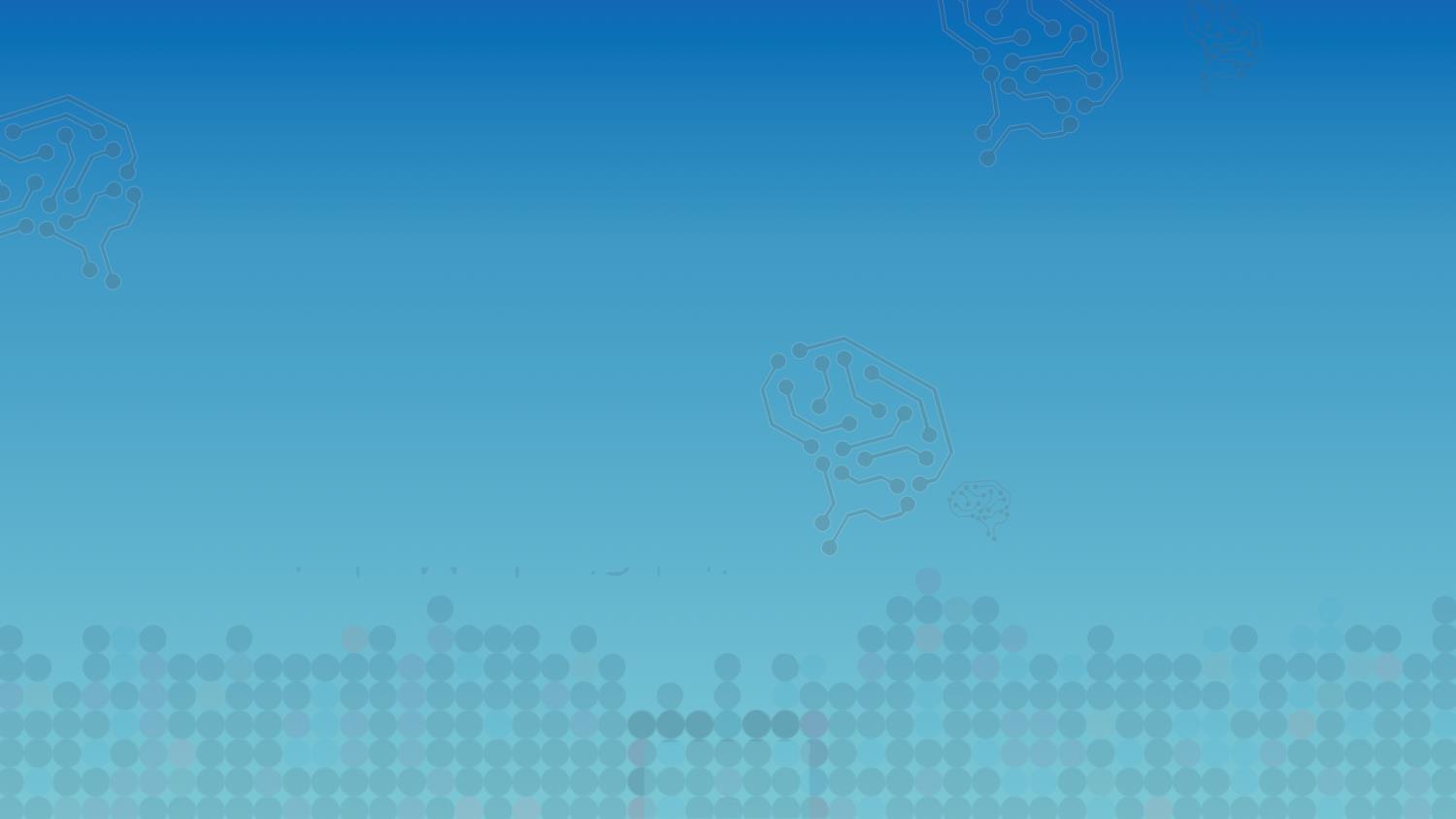 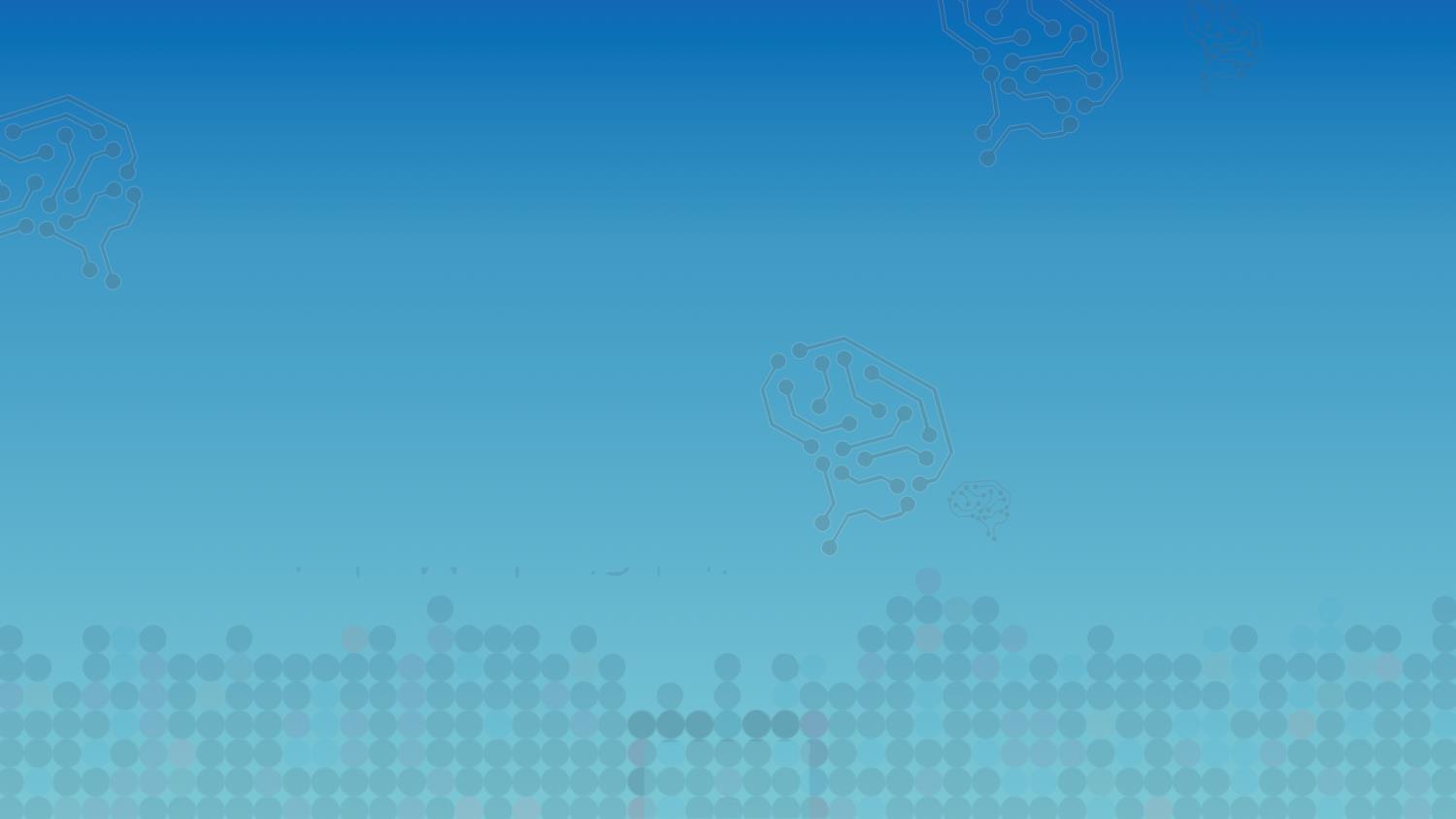 Monitoring and international outreach
Boosting the EU's technological and industrial capacity: 2018 - 2020
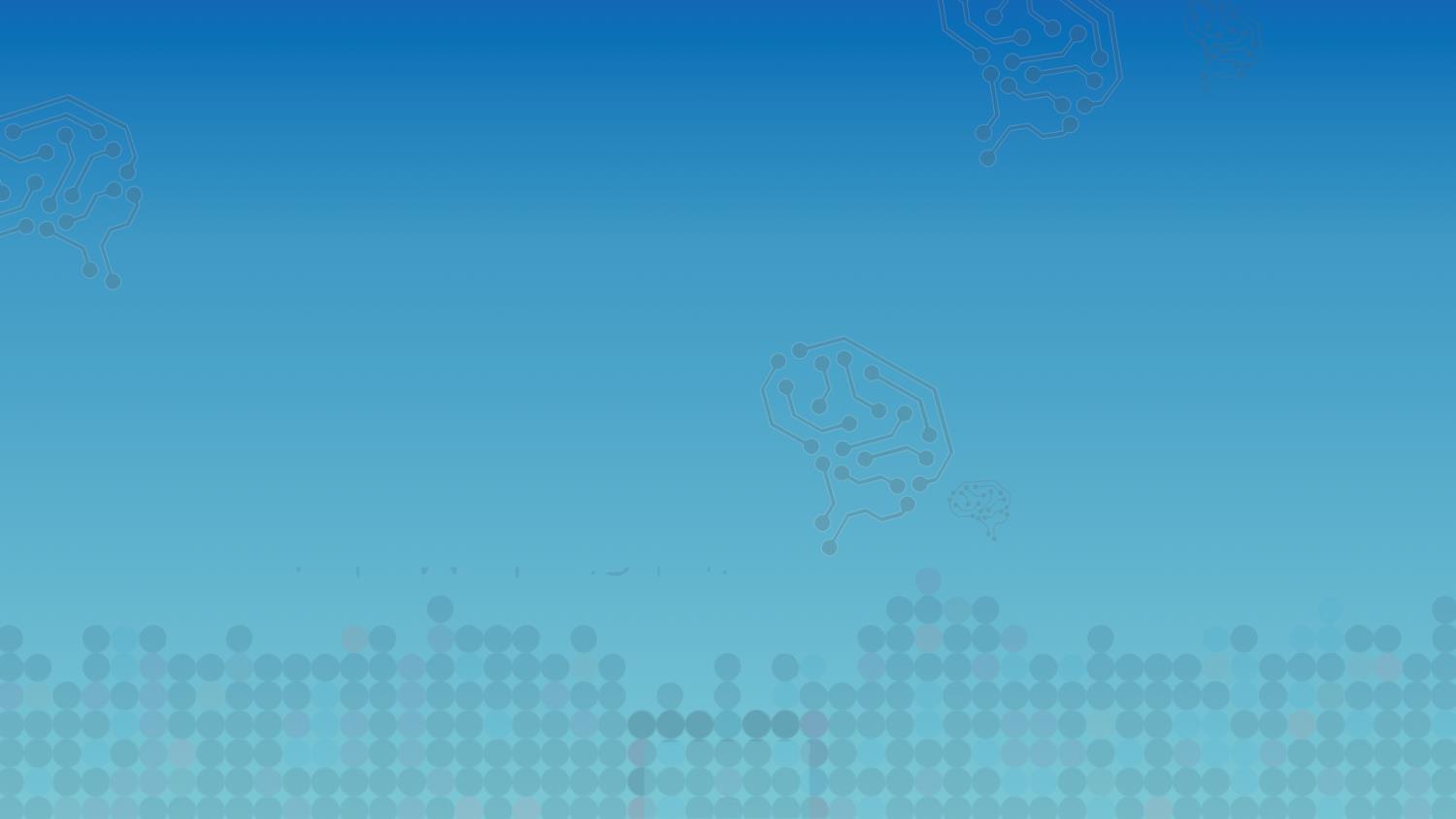 [Speaker Notes: €1.5 billion: 70% increase compared to previous period on an annualised basis
Transport: autonomous ship
Healthcare: AI to improve cancer treatment]
Boosting the EU's technological and industrial capacity: beyond 2020
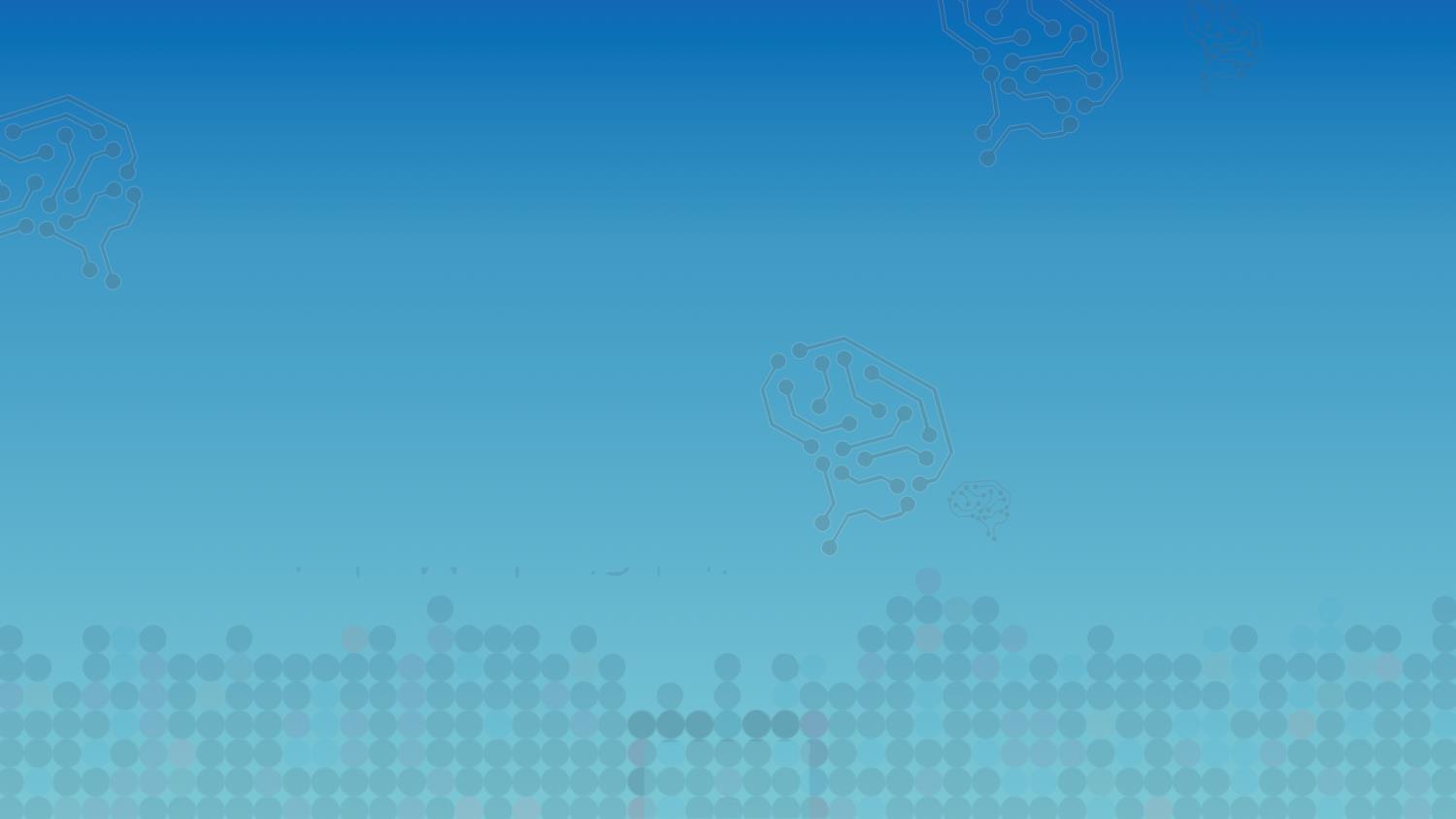 [Speaker Notes: €1.5 billion: 70% increase compared to previous period on an annualised basis
Transport: autonomous ship
Healthcare: AI to improve cancer treatment]
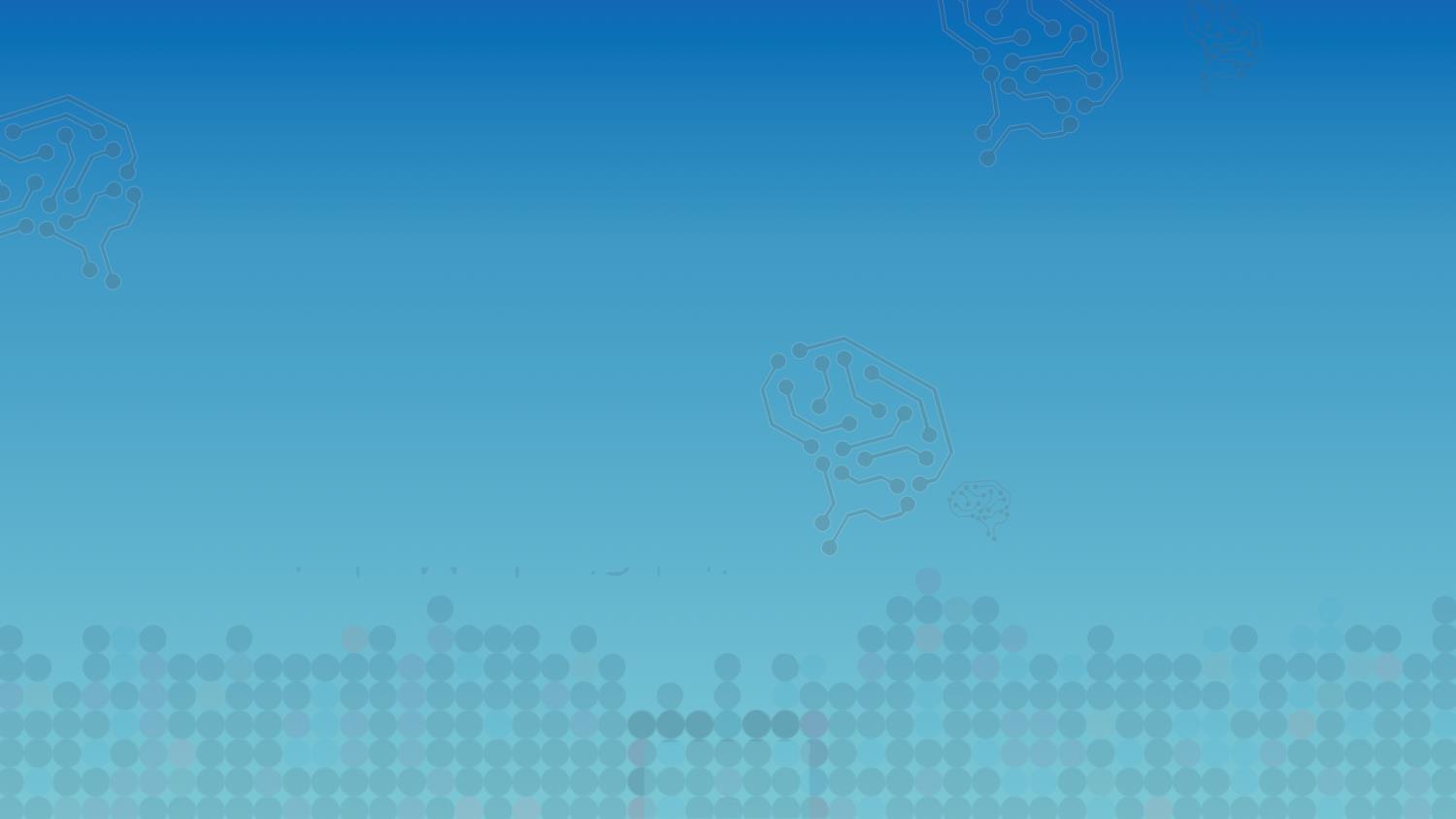 Making more data available
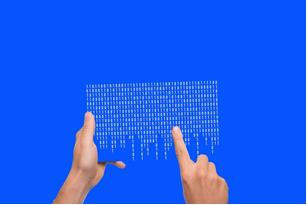 [Speaker Notes: PSI: traffic, meteorological, economic and financial data or business registers;]
Preparing for socio-economic changes
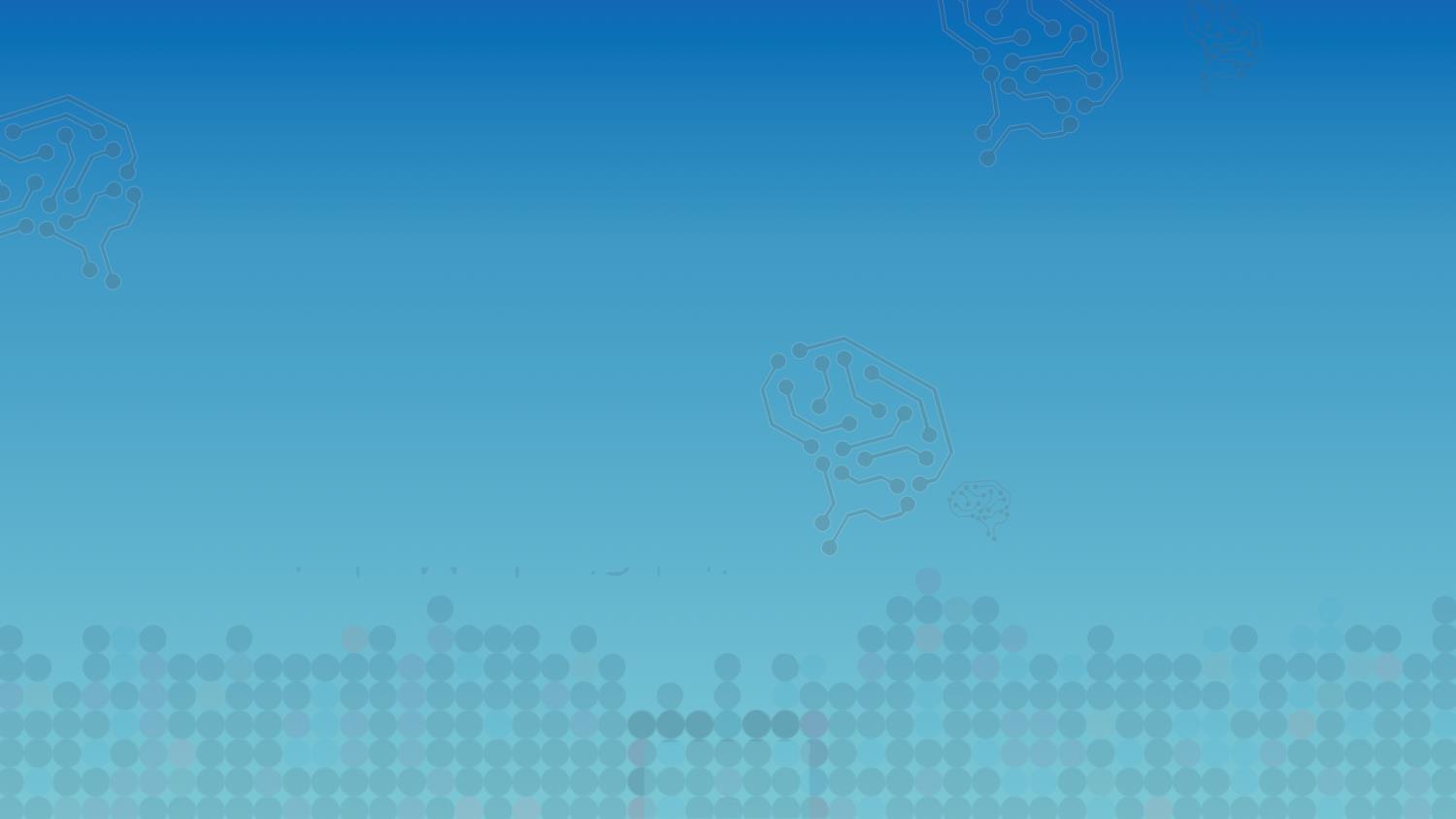 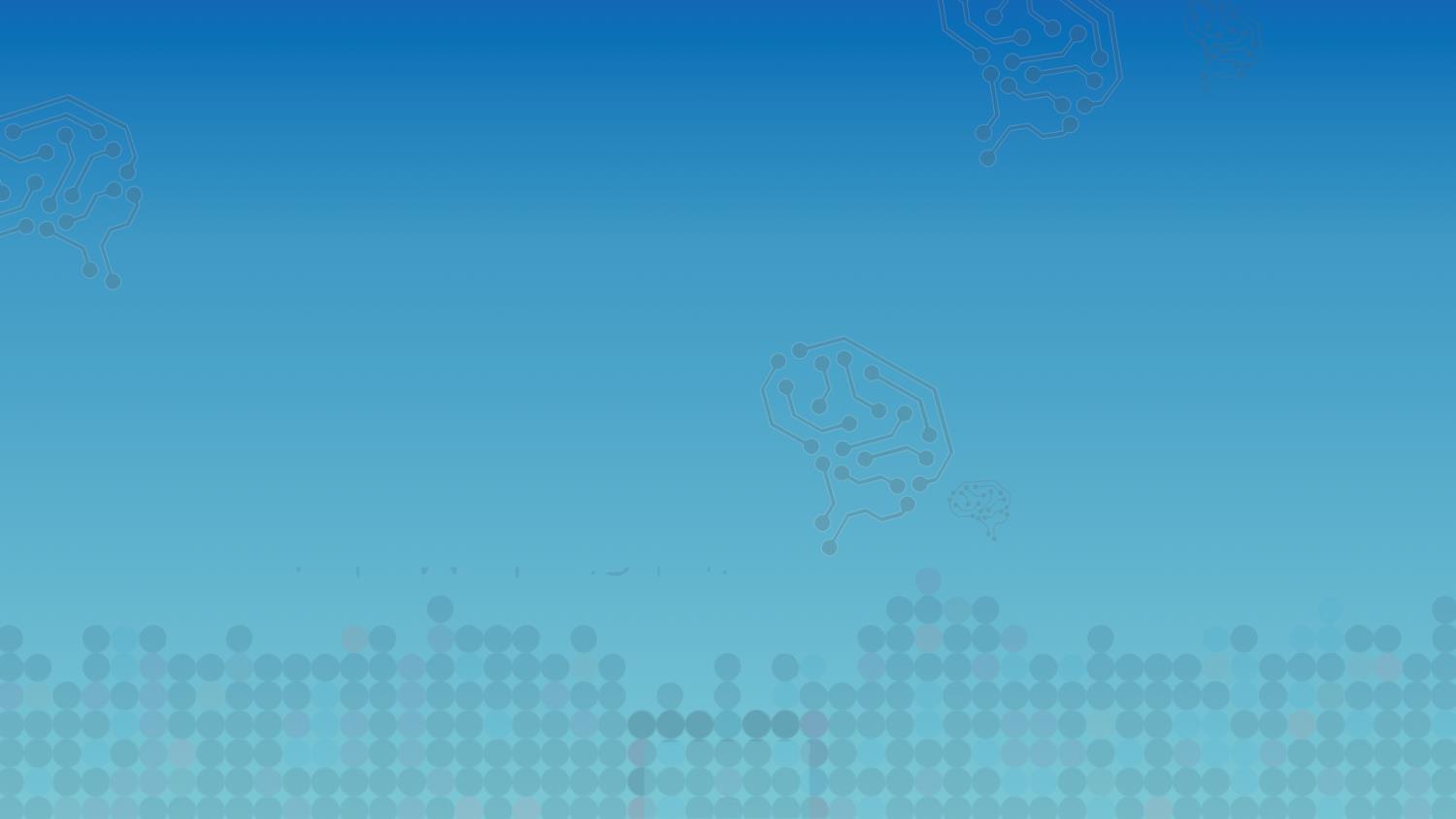 Ensuring an appropriate ethical and legal framework
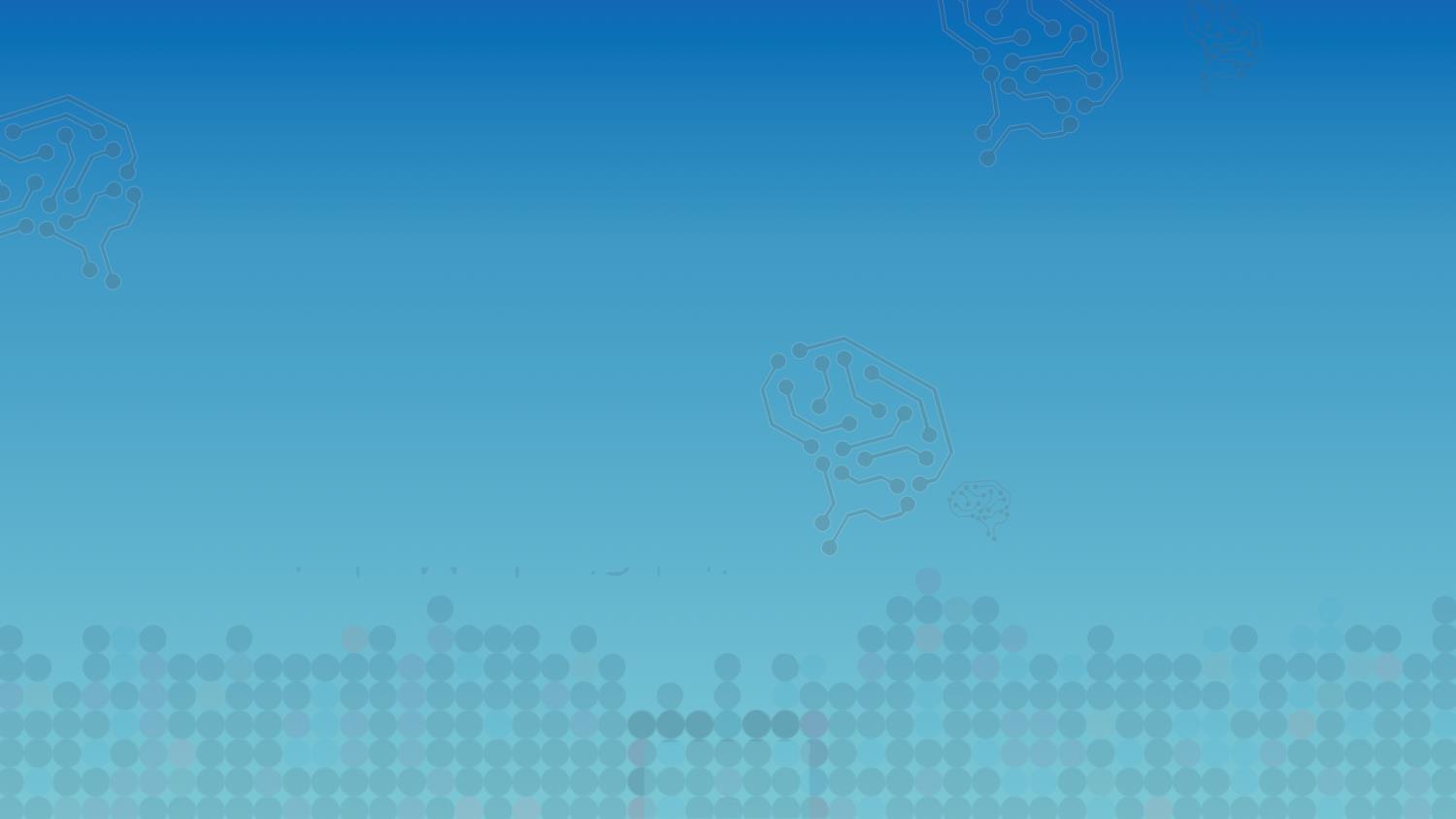 AI and IP: Artificial creativity
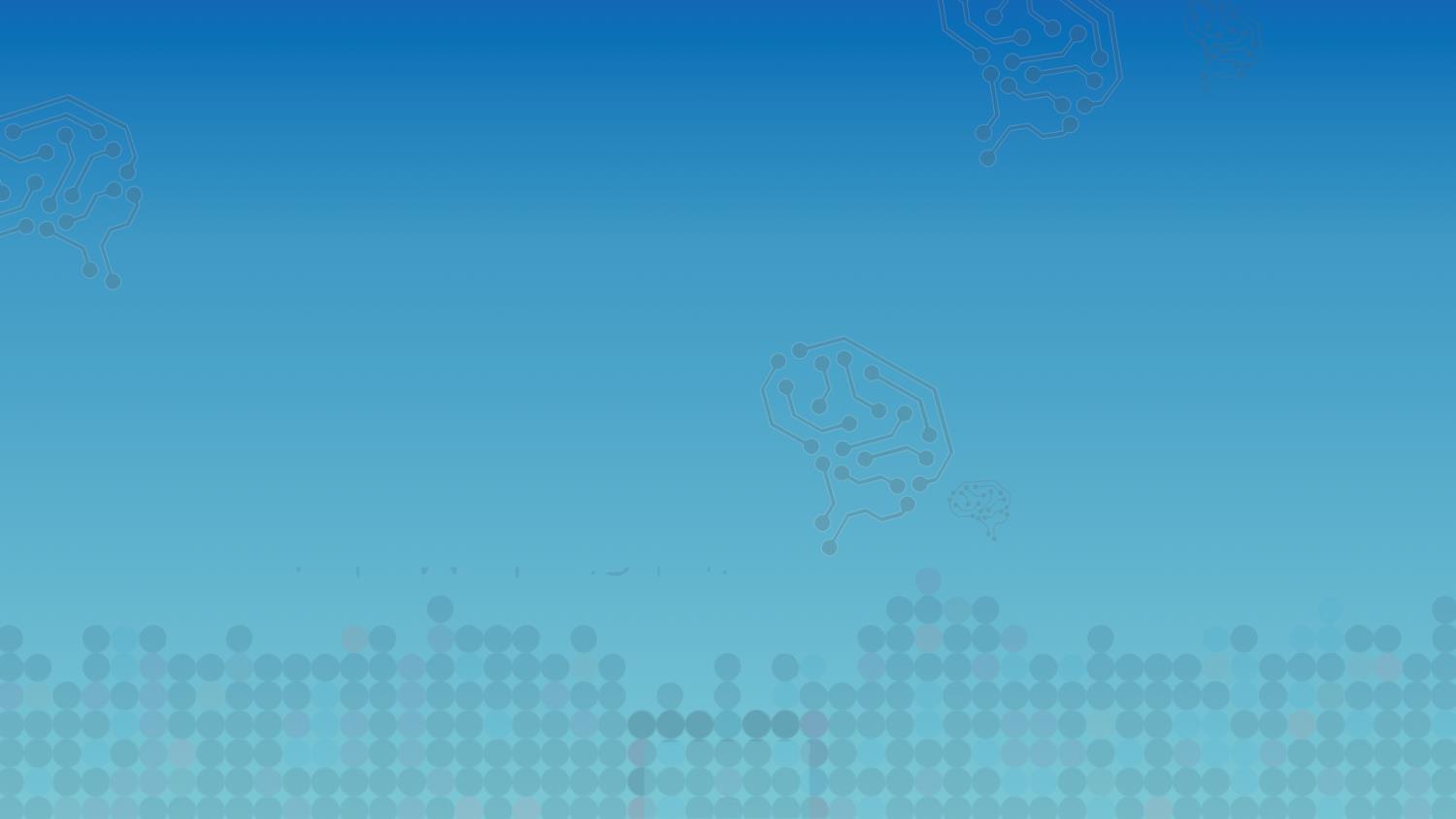 AI and IP: Artificial creativity
"Robot scientist helps discover new ingredient for anti-malarial drug"

"AI is rewriting the TV script"

"Aiva is the first AI to officially be recognised as a composer"

"Virtual Bach: Experiments in musical intelligence"

AlphaGo vs. Lee Sedol: Game 2, move 37 considered to be "so surprising that it overturned hundreds of years of received wisdom"
[Speaker Notes: - Robot scientist: ability to make observations, devise hypotheses, design experiments to test hypotheses, employ automated laboratory equipment to run those experiments, and interpret the results]
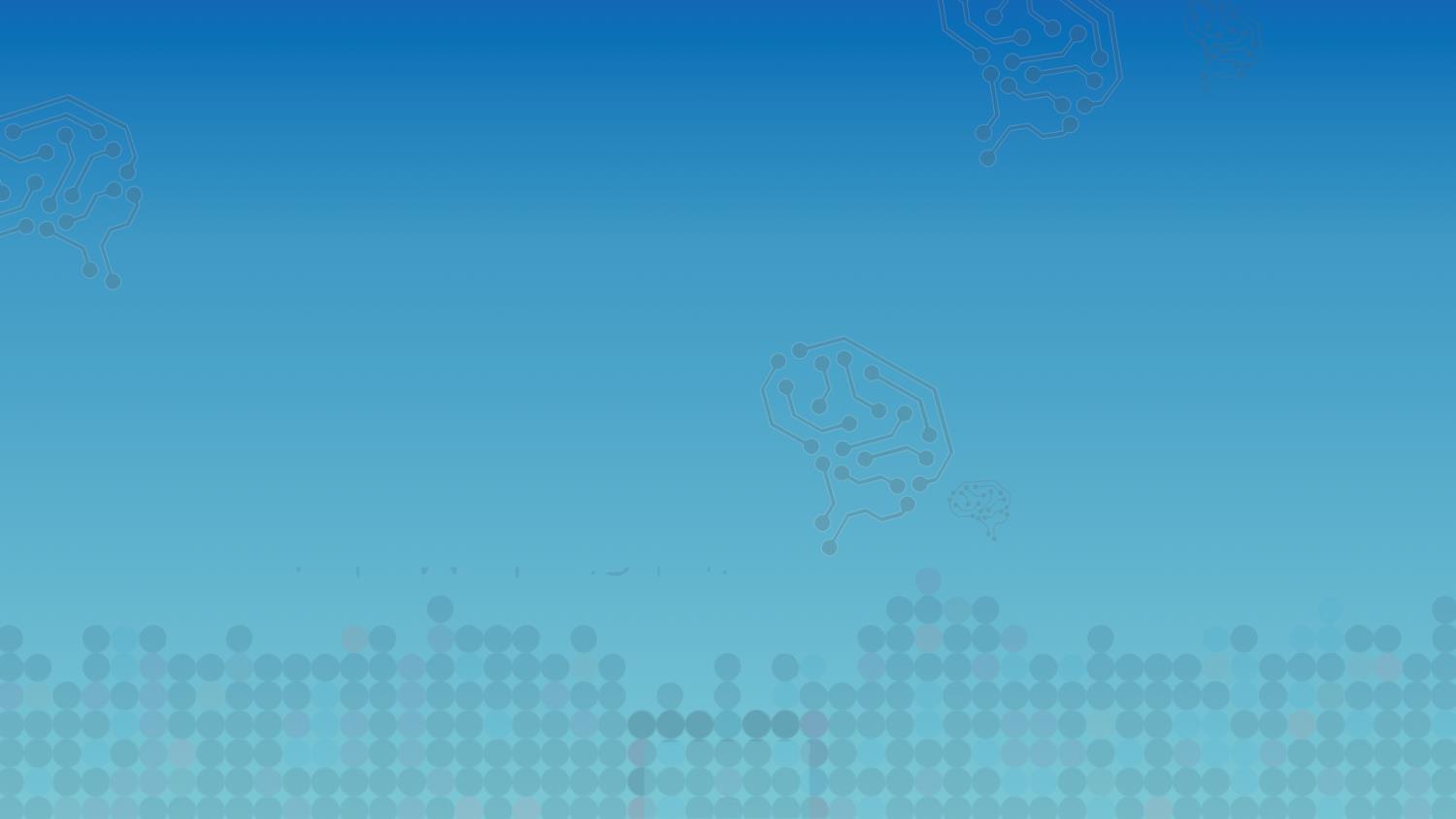 AI and IP
Conclusion
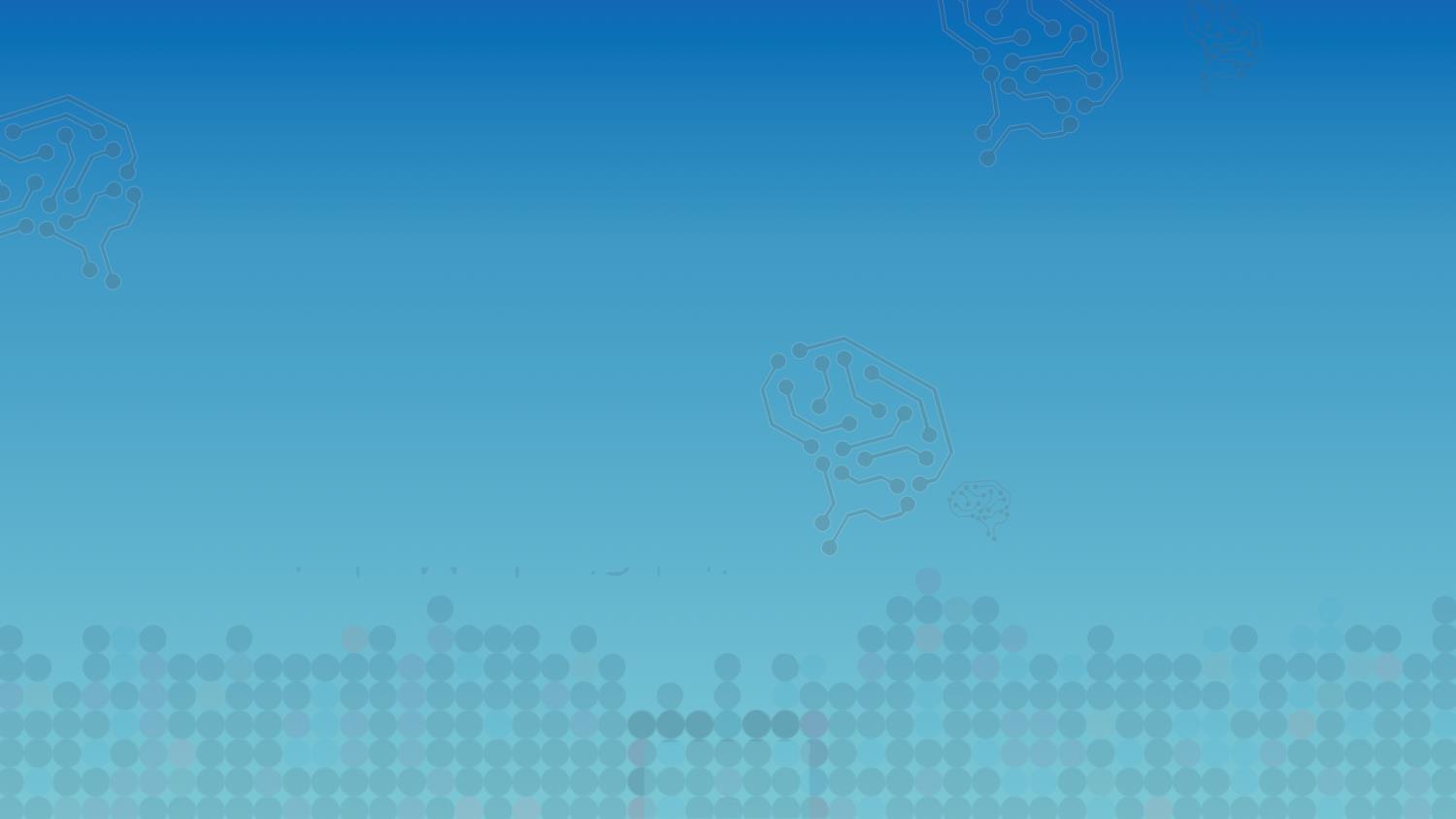